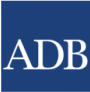 Key resources for Module 2
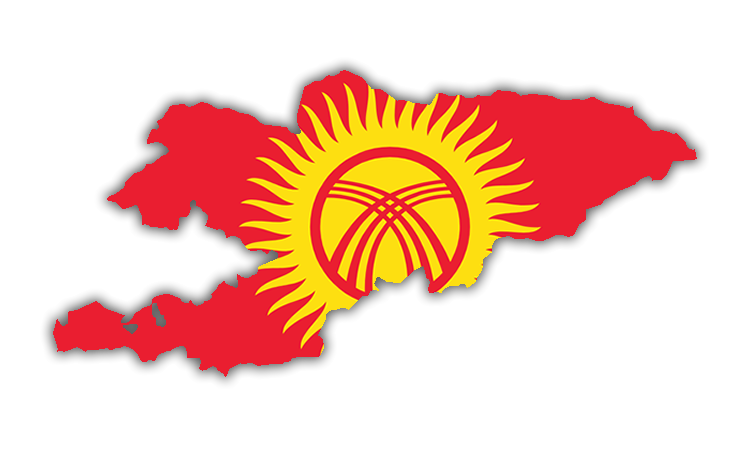 https://technofaq.org/posts/2020/09/5-tips-to-spend-business-budget-wisely-on-digital-marketing/
https://wedevs.com/blog/266954/future-ecommerce-trends
https://www.business-to-you.com/value-chain/
https://www.researchgate.net/figure/Industry-40-Key-concepts-and-digital-technologies-source-Image-created-by-author-C_fig1_349974274
https://www.researchgate.net/figure/Overview-of-the-nine-technological-pillars-of-Industry-40_fig2_346901544
https://www.oecd.org/innovation/the-digital-transformation-of-smes-bdb9256a-en.htm
https://www.uob.com.sg/business/sme-hub/insights/sme-digitalise.page
TA6618-Enabling a conducive environment for e-commerce
Module 2 - Digital Technologies role in enhancing business activity / e-commerce platform